ماذا نعني بالهدف التربوي ؟
(( غرض تحاول العملية التربوية أن تحققه بوسائلها المختلفة في صورة تغييرات في سلوك التلاميذ وفي نموهم وفي طرائق تفكيرهم وميولهم )) .

ماهي مكونات الهدف التربوي ؟
ج/ للهدف التربوي مكونات ثلاث هي :1- السلوك الذي يقوم به المتعلم وينص عليه الهدف أو العبارة الهدفية .2- الظروف والشروط التي يتم فيها السلوك حتى يتمكن المعلم من ملاحظته .3- المعايير التي تحدد السلوك المقبول .
يمكن تصنيف الأهداف في ثلاثة مستويات رئيسة هي :
أولا" : الأهداف العامة: وتقسم الى قسمين
1- الغايات: تمثل أهداف المجتمع وفلسفته التعليمية ويستغرق تحقيقها فترة زمنية طويلة .2-الأغراض: وهي تمثل أهداف المرحلة التعليمية وأهداف المادة ، وهي أقل عمومية من الغايات ، وتستغرق فترة زمنية أقل مقارنة بالغايات
ثانيا" : الأهداف الخاصة أو السلوكية 
وهي تمثل أهداف الدرس ولا تستغرق وقتا" طويلا" لتحقيقها ، فهي تصاغ بطريقة تساعد المعلم على تحقيقها عند نهاية الحصة 
الهدف السلوكي : هو هدف قصير المدى ومحدود ويمثل هدف الدرس ويعبر عن سلوك المتعلم لا سلوك المعلم ويكون قابلا" للقياس والملاحظة .
ثالثا" : الأهداف الوسطى : وهي تقع بين الأهداف العامة والأهداف الخاصة وتأخذ فترة تقع في المنتصف بين شهر وثلاثة أشهر ، 
ومن أمثلة الأهداف الوسطى :أهداف الوحدات الدراسية .
الأهداف العامة لتدريس العلوم في التعليم الثانوي
1- مساعدة المتعلمين على اكتساب المعلومات الأساسية في العلوم بصورة وظيفية .2- تعويد المتعلمين على ممارسة التفكير العلمي3- مساعدة المتعلمين على اكتساب المهارات العلمية المناسبة
4- إكساب المتعلمين الاتجاهات العلمية وتنميتها5- تنمية ميول واهتمامات المتعلمين العلمية6- تعويد المتعلمين صفة تذوق العلم وتقدير العلماء
ما هي الطريقة المتبعة لصياغة الأهداف السلوكية ؟
تصاغ الأهداف السلوكية وفقا" للمعادلة الآتية :
أن + فعل سلوكي + الطالب +مصطلح المادة العلمية
مثال:             أن يعدد الطالب أجزاء الورقة
او
أن + فعل سلوكي +الطالب + مصطلح المادة العلمية ( مفعول به ) + الحد الأدنى من الأداء أو ظرف الأداء 
  أن يعدد الطالب أجزاء الورقة بالتفصيل
شروط صياغة الهدف السلوكي
1- أن يصف الهدف نشاط المتعلم لا نشاط المعلم .
مثال:             أن يعدد التلميذ أجزاء الورقة .
فالمقصود بهذا الهدف هو التلميذ ،
 أما إذا قلنا :    تدريب التلاميذ على استخدام المحرار 
فالمقصود بهذا الهدف هو المعلم .
2- أن تتضمن عبارة الهدف فعلا" مضارعا" سلوكيا" قابلا" للقياس والملاحظة .
مثال :                 أن يقارن التلميذ بين الموصلات والعوازل.
إن الفعل ( يقارن ) فعل مضارع سلوكي قابل للقياس والملاحظة
 أما إذا قلنا :     أن يفهم التلميذ ظاهرة المد والجزر ، 
فالفعل ( يفهم ) غير قابل للقياس والملاحظة وكذلك الأفعال ( يؤمن ، يعتقد ، يدرك ، يعرف ، ...)
شروط صياغة الهدف السلوكي
3- أن يكون الهدف بسيطا" غير مركب
4- أن يصف الهدف السلوكي نتائج العملية التعليمية بدلا" من وصفها .
مثال :	أن يرسم الطالب الجهاز الهضمي للطير .إن هذه الصياغة تشير بوضوح إلى ما يجب أن يقوم به المتعلم بعد نهاية العملية التعليمية .
أما إذا قلنا : تعليم الطالب رسم الجهاز الهضمي للطير 
 فان هذه الصياغة تركّز على طبيعة العملية التعليمية وليس على نتائجها .
5- أن تكون الأهداف واقعية وملائمة للزمن المتاح للتدريس ولقدرات وخصائص التلاميذ وإمكانيات المدرسة
6- أن تتضمن عبارة الهدف الظروف التي يظهر المتعلم السلوك المطلوب في ظلها .مثال :أن يبرهن التلميذ من خلال تجربة داخل المختبر أن المعادن تمدد بالحرارة .إن ظروف تحقيق هذا الهدف هي : ( من خلال تجربة داخل المختبر )
شروط صياغة الهدف السلوكي
أن تحتوي عبارة الهدف على معايير الأداء أو الحد الأدنى للأداء .أمثلة :أ‌- أن يركّب التلميذ جهاز المجهر بطريقة سليمة في مدة خمس دقائق .
ب‌- أن يذكر التلميذ أربعة اختلافات في الأقل بين الصمام الالكتروني والترانزستور .
ت‌- أن يلخّص التلميذ عملية التركيب الضوئي في النبات بأربعين كلمة .
ونلاحظ هنا أن الحد الأدنى للأداء في المثال الأول هو ( خمس دقائق ) وفي المثال الثاني ( أربعة اختلافات ) وفي المثال الثالث ( أربعين كلمة )8- أن يعبّر عن الهدف بمستوى مناسب من العمومية .

9- أن يقتصر الهدف على نتاج واحد من نتائج التعلم في عبارة الهدف .
شروط صياغة الهدف السلوكي
أن يتم تنويع الأهداف بحيث تشمل جوانب النمو المتكامل لدى المتعلم ، أي تشمل على :

أهداف معرفية: ( حقائق ومفاهيم وقوانين ونظريات ) 

أهداف حركية: ( مهارات – يدوية ، مهارات عقلية ، مهارات اجتماعية ) 

أهداف وجدانية: ( اتجاهات ، ميول – قيم )
ما هي الأخطاء في صياغة الأهداف السلوكية الآتية في تدريس العلوم
1- أن يعرف الطالب تركيب جهاز الكشّاف الكهربائي وطريقة عمله 
الخطأ هو : وجود أكثر من هدف في الصياغة هما : أن يعرف الطالب تركيب جهاز الكشاف الكهربائي وأن يعرف الطالب طريقة عمل جهاز الكشاف الكهربائي .2- أن يفهم الطالب ظاهرة الخسوف والكسوف .
الخطأ هو : أن الفعل (يفهم) غير قادر على وصف سلوك يمكن ملاحظته أو مشاهدته ( فعل غير قابل للقياس والملاحظة )3- تحقيق معرفة الطالب لتركيب البذرة في النبات .
الخطأ هو : أن صياغة الهدف تصف العملية التعليمية بدلا" من نتائجها .
4- سأقوم باشتقاق قانون بويل .
الخطأ هو : أن الهدف يصف نشاط المعلم لا نشاط المتعلم .
ما هي الأخطاء في صياغة الأهداف السلوكية الآتية في تدريس العلوم
1- أن يعرف الطالب تركيب جهاز الكشّاف الكهربائي وطريقة عمله 
الخطأ هو : وجود أكثر من هدف في الصياغة هما : أن يعرف الطالب تركيب جهاز الكشاف الكهربائي وأن يعرف الطالب طريقة عمل جهاز الكشاف الكهربائي .2- أن يفهم الطالب ظاهرة الخسوف والكسوف .
الخطأ هو : أن الفعل (يفهم) غير قادر على وصف سلوك يمكن ملاحظته أو مشاهدته ( فعل غير قابل للقياس والملاحظة )3- تحقيق معرفة الطالب لتركيب البذرة في النبات .
الخطأ هو : أن صياغة الهدف تصف العملية التعليمية بدلا" من نتائجها .
4- سأقوم باشتقاق قانون بويل .
الخطأ هو : أن الهدف يصف نشاط المعلم لا نشاط المتعلم .
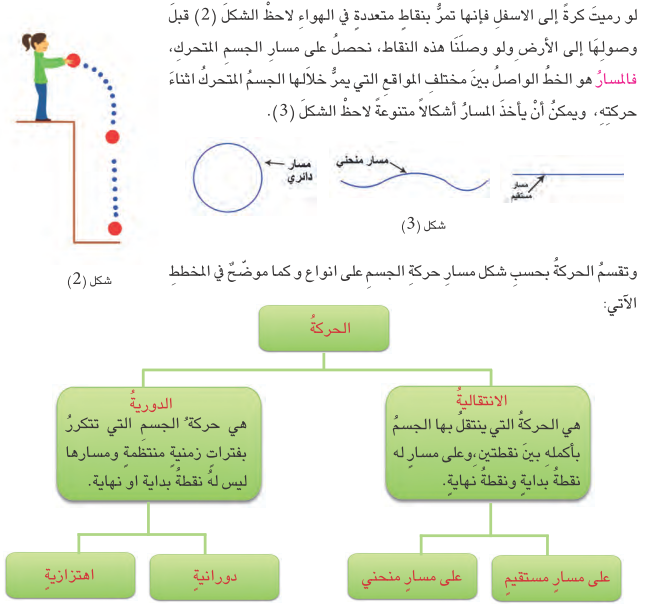